RBC disorders 2Anemia of diminished production
Ahmad T. Mansour, MD
Iron deficiency anemia
Anemia of chronic disease
Megaloblastic anemia
Others
anemia  in liver disease
anemia in renal disease
aplastic anemia
myelophthisic anemia
All of the following can be found in iron deficiency anemia, except:
Low ferritin
Low serum iron
Low TIBC
Low transferrin saturation
Low MCV
Anemia of chronic disease is caused by elevated levels  of:
Hepcidin
Iron
C. Ferritin
D. B12 
E. neutrophils
3. All of the following are true regarding megaloblastic anemia, except:
	A. defective DNA synthesis, resulting in nuclear immaturity
	B. macrocytic anemia
	C. can be seen in the setting of pernicious anemia
	D. most common cause is nutritional deficiency of B12
	E. can be associated with neurological symptoms in the case of B12 deficiency.
4. The most common cause of anemia in patients with liver disease is:
Iron deficiency
Hypersplenism
Therapy related hemolytic anemia
 Therapy related suppression of EPO receptor
Alcoholic-cirrhosis-induced folate deficiency
5.  One of the following can cause myelophthisic anemia:
Tuberculosis
B12 deficiency
Folate deficiency
Iron deficiency 
Anemia of chronic disease.
Transferrin is the major transport protein in plasma and is normally one third occupied.

Plasma ferritin is derived largely from the storage pool of body iron; its levels correlate well with body iron stores, if total iron is decreased ferritin will be low, and vice versa.
Iron balance is maintained through absorption, excretion is limited to 1-2mg/day through shedding of mucosal cells.
Iron deficiency anemia
Deficiency of iron is the most common nutritional disorder in the world and results in  clinical signs and symptoms that are mostly related to inadequate hemoglobin synthesis.
Iron deficiency can result from 
(1) dietary  
(2) impaired absorption,
 (3) increased requirement,
 (4) chronic blood loss.
Question time!!!
Which clinical scenario is more serious
A 19 year old lady, with sever menorrhagia presenting with shortness of breath on exertion, fatigue, pallor  and a hemoglobin of 7.6g/dl, low MCV
A 79 year old asymptomatic gentleman who, on routine check up, was found to have a hemoglobin of 11g/dl and low MCV
Think of anemia as you think of fever!!!
pathogenesis
Negative iron balance due to any reason
Compensation by storage iron
Progressive deficiency until complete depletion
Anemia develops accompanied by low ferritin and low transferrin saturation
morphology
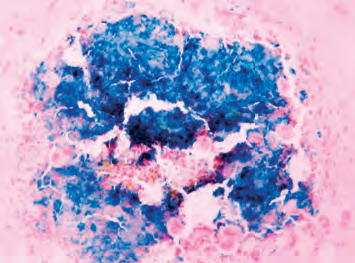 Clinical presentation
Symptoms and signs of anemia
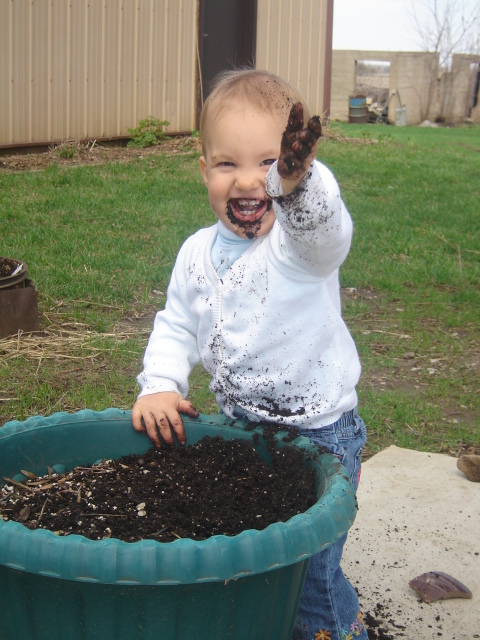 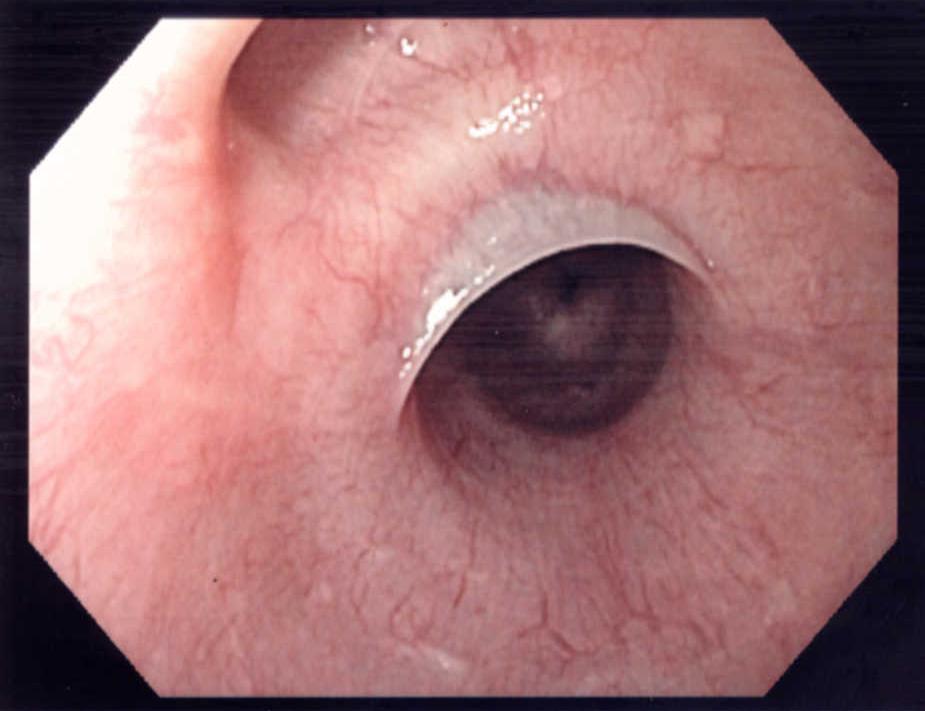 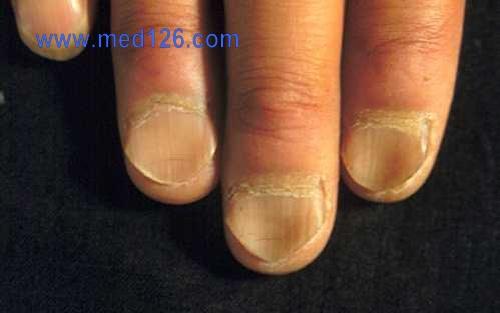 Lab findings
Low hemoglobin and hematocrit
Low MCV
Low MCH
Low iron levels
Low ferritin
High TIBC
High RDW
Low hepcidin
Low transferrin saturation
Treat by iron supplementation and treating the underlying cause.
Anemia of chronic disease
Anemia of chronic disease is impaired red cell production associated with chronic diseases that produce systemic inflammation 
 The most common cause of anemia among hospitalized patients

Examples include chronic microbial inflammation, autoimmune inflammation, and malignancy.
IL6 results in increased hepcidin
Starves the EP cells of iron.
Inhibits erythropoietin and subsequently decreases EP proliferation

Possible immunologic role for hepcidin
Clinical presentation
Mild anemia 
Signs and symptoms of underlying disease
Lab findings
Low HB and Hct
Can be hypochromic microcytic or normochromic normocytic.
High ferritin and low TIBC (exactly opposite to iron deficiency anemia)
Megaloblastic anemia
Vitamin B12 or folate deficiency
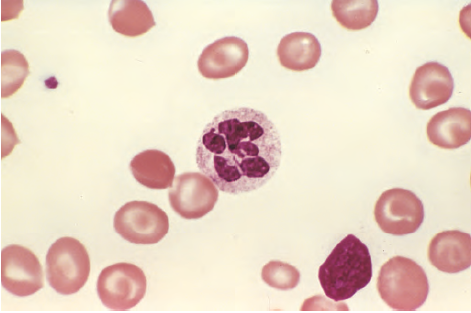 Biochemical role of B12
Two reactions
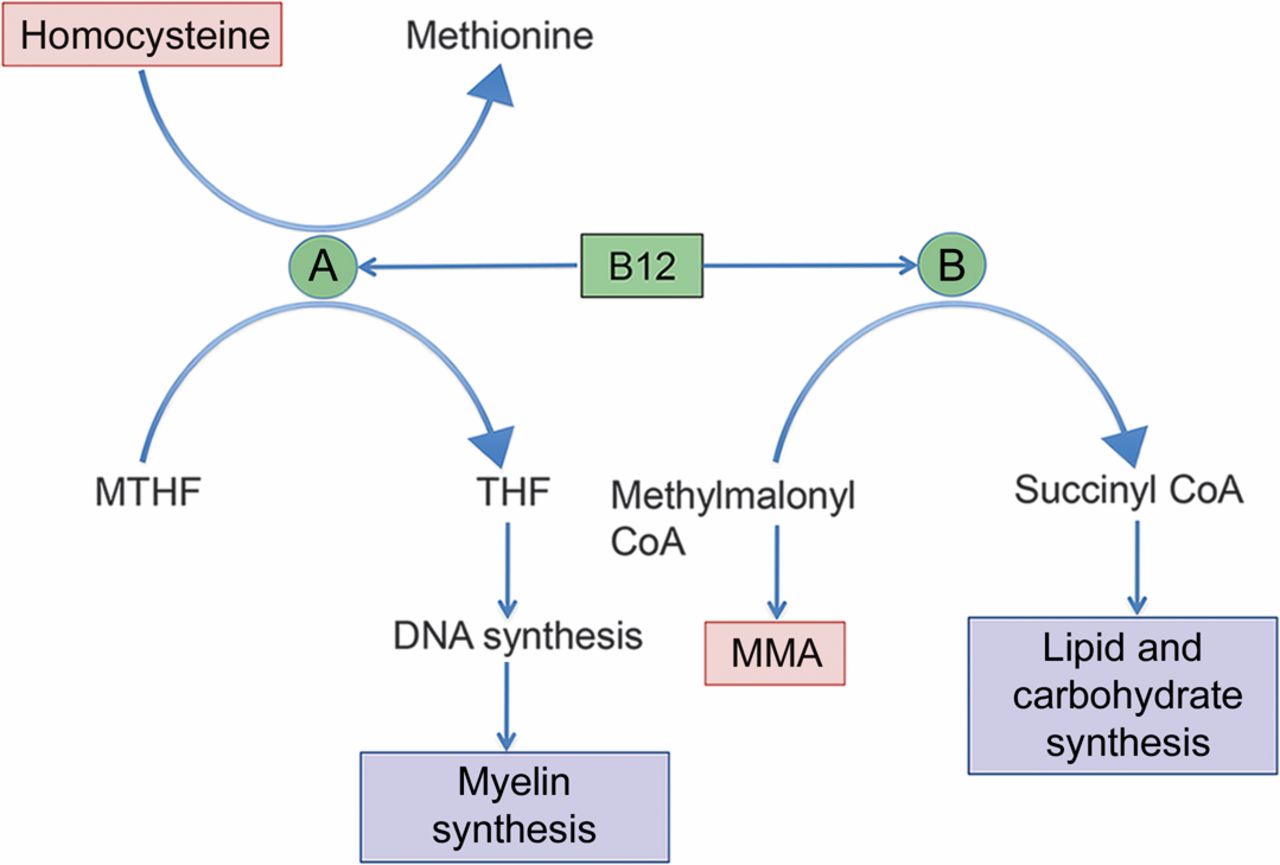 Pernicious anemia
Autoimmune attack on gastric mucosa.
	three types of antibodies
		1-parietal canalicular antibodies
		2-blocking antibodies
		3-intrinsic factor–B12 complex antibodies
Clinical manifestations
Related to anemia similar to those found in folate deficiency
Additionally, leukopenia with hypersemented neutrophils can be seen
Neurological symptoms:
Numbness
Unsteady gate
Loss of position sense
Increase risk of malignancy in patient with pernicious anemia
Folate
Clinical manifestations
Nonspecific symptoms of anemia, weakness, fatigue…etc
GI symptoms due to the effect on GI epithelial lining cells.
NO neurological symptoms
Diagnose by serum and RBC folate levels.
Anemia in liver disease
Multiple etiologies:
Iron deficiency is the most common
Hypersplenism
Therapy related hemolytic anemia and suppression of EPO receptor
Alcoholic-cirrhosis-induced folate deficiency
Spur cells
Anemia of renal disease
Most commonly a normochromic normocytic anemia
Related to decrease EPO production by the damaged kidney.
High levels of inflammatory cytokines
Hemolysis
Chronic bleeding
Folate deficiency in patients on dialysis.
ecchinocytes
Aplastic anemia
Aplastic anemia refers to a syndrome of chronic primary hematopoietic failure and attendant pancytopenia (anemia, neutropenia, and thrombocytopenia)
Fanconi anemia is an autosomal recessive disease characterized by a defect in the mutliprotein complex that is required for DNA repair.
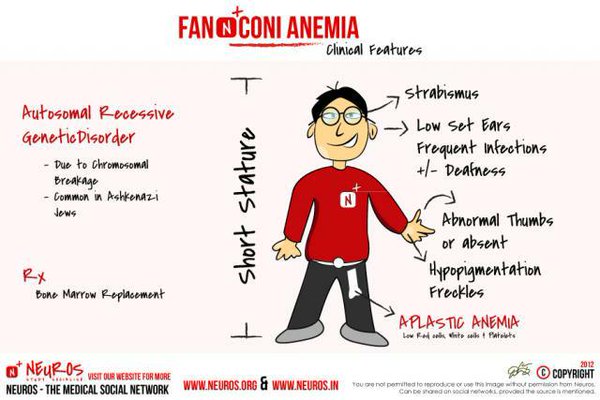 Pathogenesis of aplastic anemia
Morphology
Clinical features
Any age with no gender predilection
Stigmata of pancytopenia
Normocytic and occasionally macrocytic anemia.
No splenomegaly
No increased reticulocyte count
Bone marrow exam is a must for diagnosis
Respond well to immunosuppressive therapy, BM transplantation is the treatment of choice with 5 year survival of more than 75%.
Myelophthisic anemia
Extensive infiltration of the marrow by tumors or other lesions.
Metastatic cancer (lung, breast, prostate)
Tuberculosis
Lipid storage disorders
Osteoscelrosis
Leukoerythroblastic reaction on peripheral blood.
1
3
2
1-tear drop RBC
2-immature erythroid precursor cell
3-immture myeloid cell
Patients present with anemia and thrombocytopenia
WBC are usually less affected.

Treatment is directed at the underlying etiology.
All of the following can be found in iron deficiency anemia, except:
Low ferritin
Low serum iron
Low TIBC
Low transferrin saturation
Low MCV
Anemia of chronic disease is caused by elevated levels  of:
Hepcidin
Iron
C. Ferritin
D. B12 
E. Neutrophils
3. All of the following are true regarding megaloblastic anemia, except:
	A. defective DNA synthesis, resulting in nuclear immaturity
	B. macrocytic anemia
	C. can be seen in the setting of pernicious anemia
	D. most common cause is nutritional deficiency of B12
	E. can be associated with neurological symptoms in the case of B12 deficiency.
4. The most common cause of anemia in patients with liver disease is:
Iron deficiency
Hypersplenism
Therapy related hemolytic anemia
 Therapy related suppression of EPO receptor
Alcoholic-cirrhosis-induced folate deficiency
5.  One of the following can cause myelophthisic anemia:
Tuberculosis
B12 deficiency
Folate deficiency
Iron deficiency 
Anemia of chronic disease.
THANK YOU